HEST AEB Unterweisung
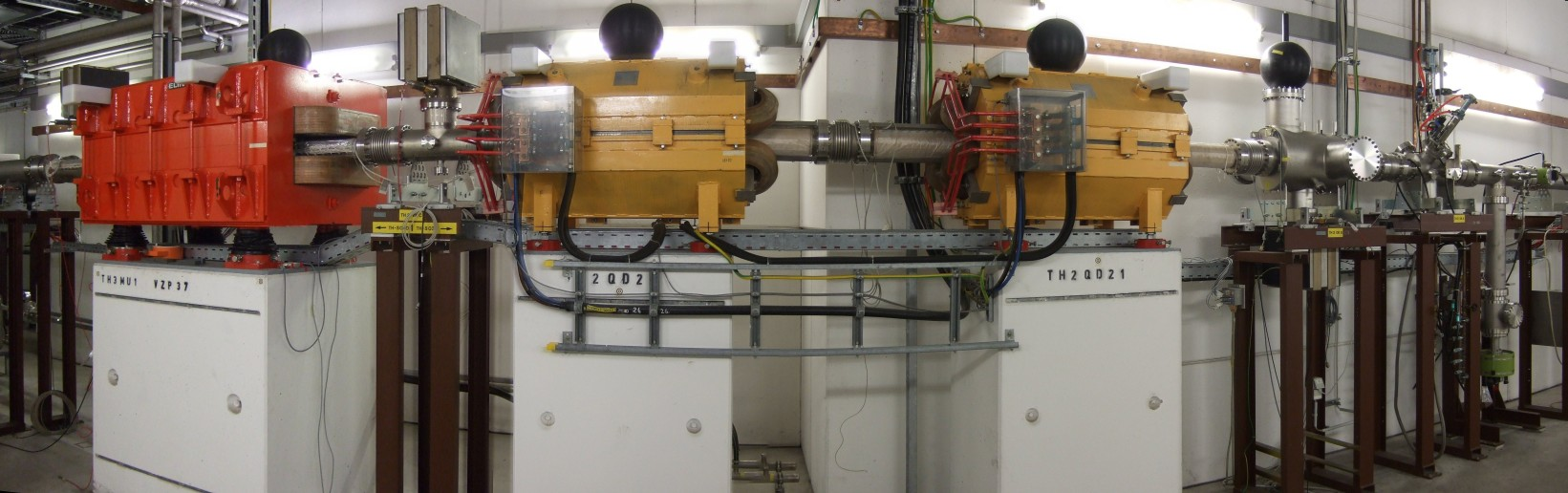 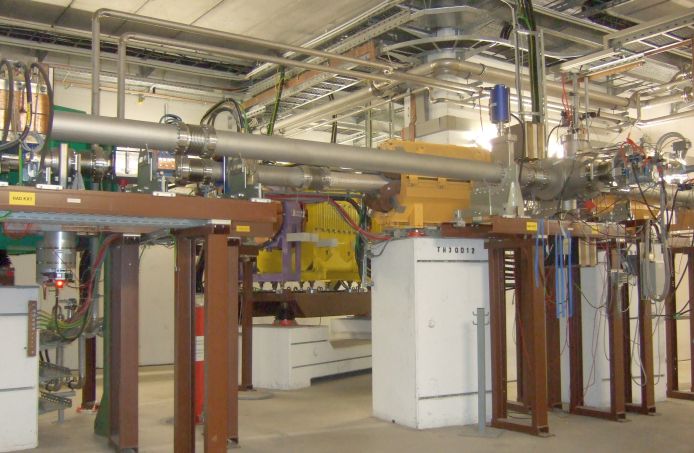 wo ist die HEST?
StrahlenschutzSicherheit
NE3 Bereich
NE5 Bereich
NE8 Bereich
FRS, Hitrap nicht Teil der HEST

technische Grenze:
Strahlführung zwischenGate Ventilen
Betrieb:
Gate Ventile ± X
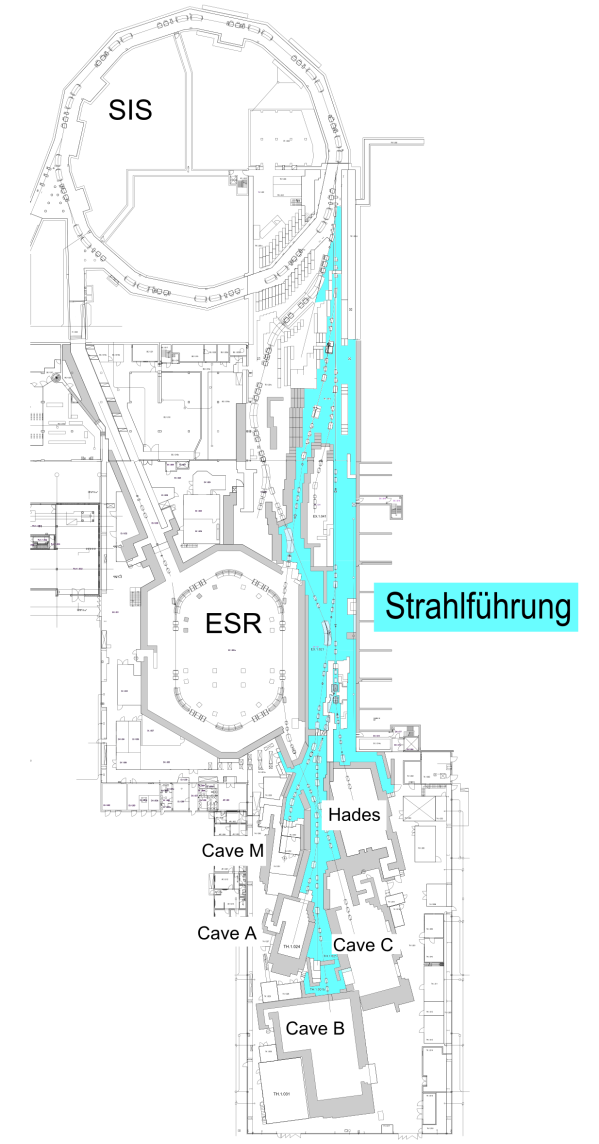 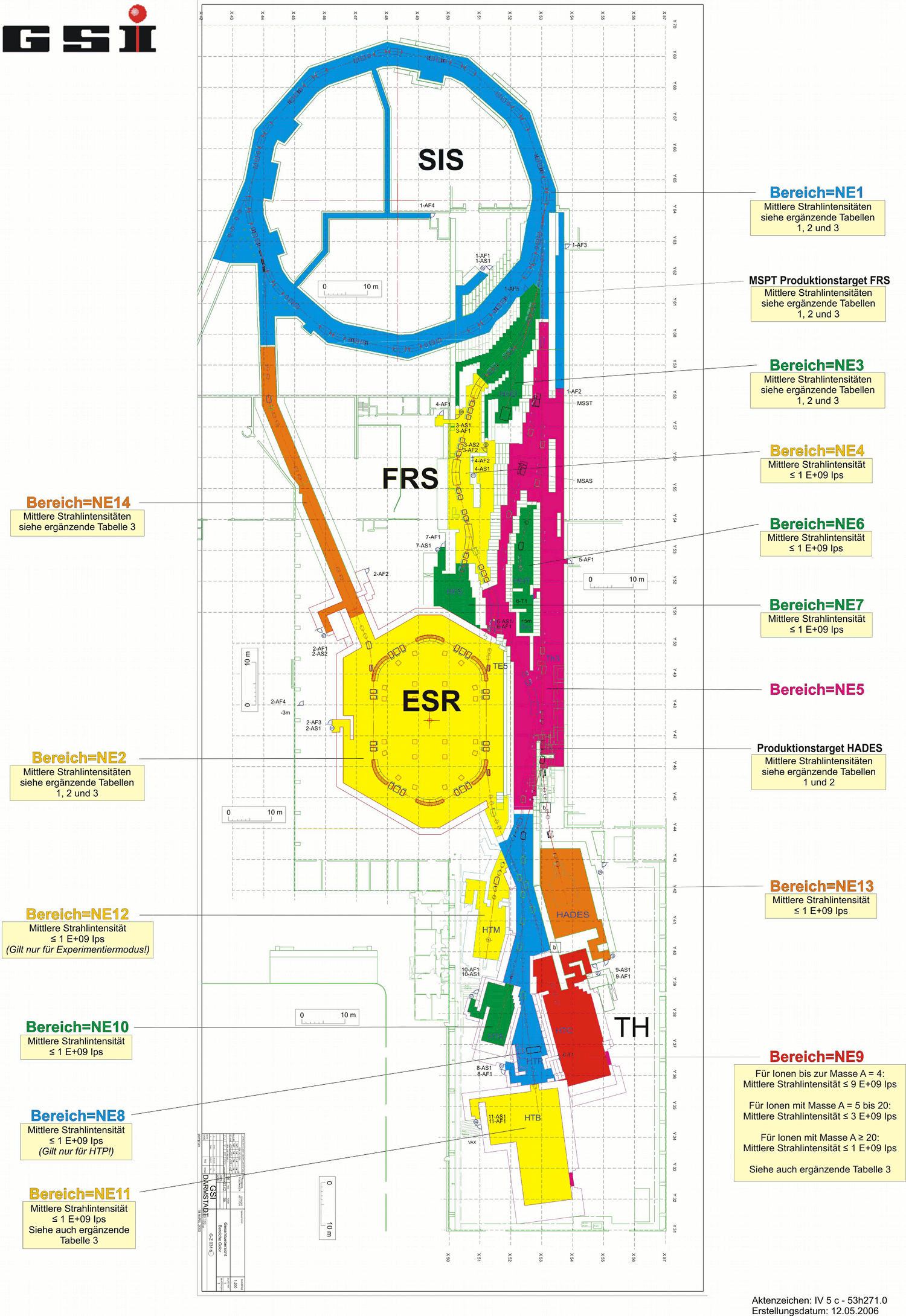 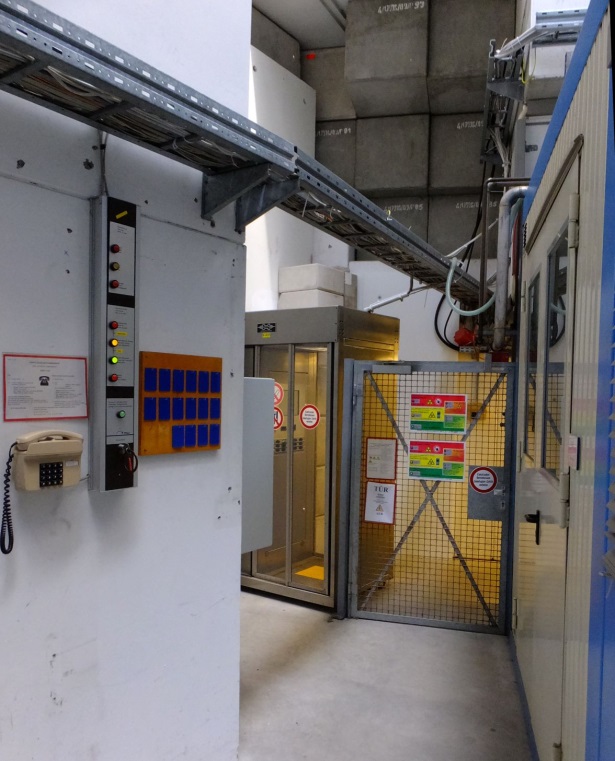 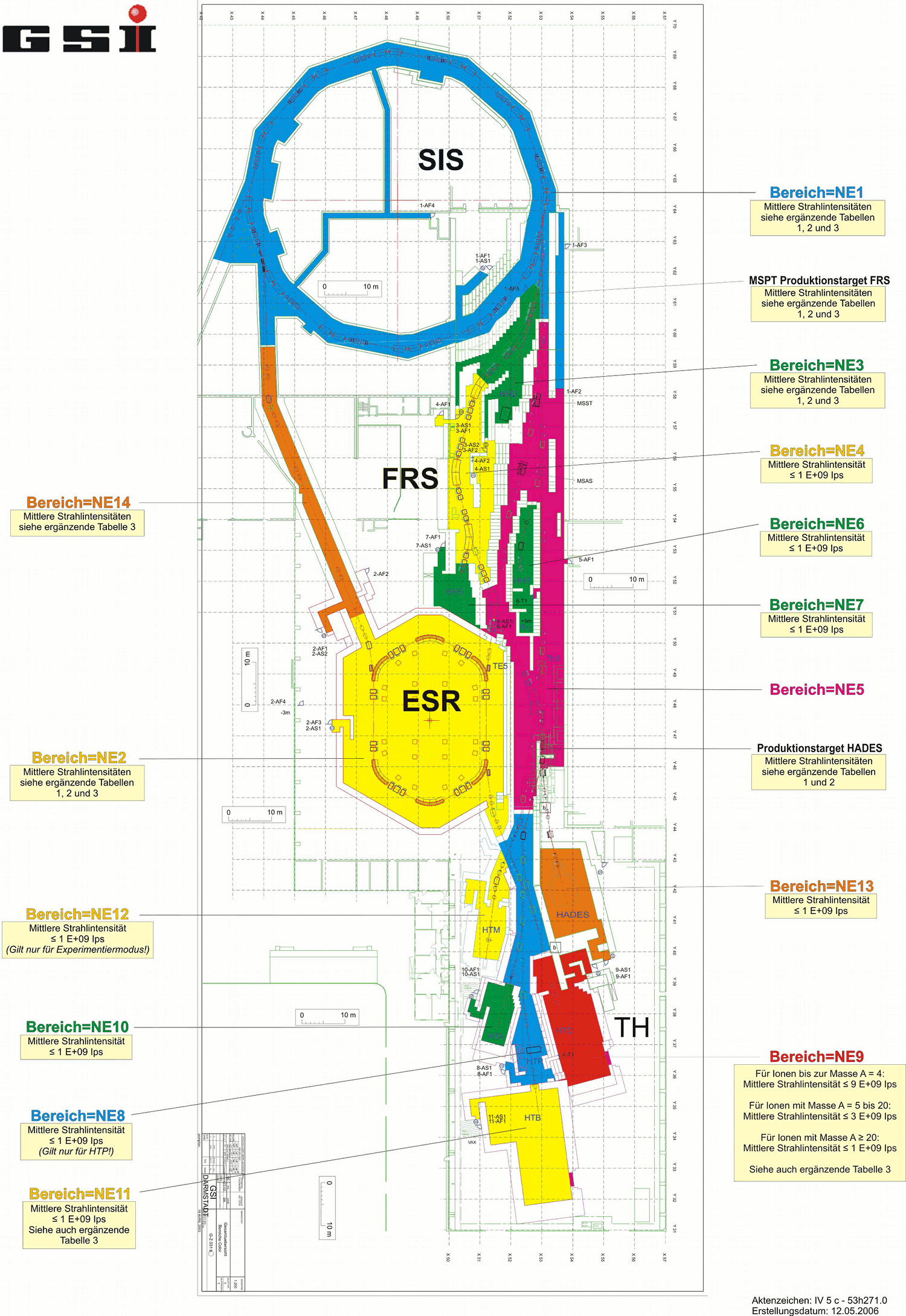 AEB Bereiche
NE3 HHD Messplatz
NE5 Strahlweg
NE8 Strahlweg
NICHT:
  FRS
  Reinjektionskanal
HEST AEB Einweisung
Grundlage für diese Unterweisung sind die jährlich stattfindenden allgemeinen Arbeitsschutz- und Strahlenschutzunterweisung und die Betriebsordnung für den Beschleuniger.

Besondere Gefahrenquellen im Bereich der Hochenergiestrahlführung 
Spannungen an Magnetspulen: nicht berührungssicher nach VDE
Abdeckung elektrischer Anschlüsse an Magneten:
nicht sicher gegen zufälliges Berühren
mechanisch nicht stabil
Kühlwasserschläuche bei Feuchtigkeit u.U. leitfähig
HEST AEB Einweisung
Hochspannung:
Ionenpumpen bis 6.5 kV
Szintillationszähler
Vieldrahtkammern
Vakuummessröhren
Mechanische Gefährdung: Quetschgefahr durch pressluftgetriebene Linearantriebe
Ionisierende Strahlung:
bei Strahlbetrieb
aktivierte oder kontaminierte Bauteile
HEST AEB Einweisung
Weitere Anweisungen:
Arbeiten dürfen nur nach Erteilung einer Arbeitserlaubnis durch den STV oder seinen Stellvertreter erfolgen.
Die Türen der AEBs sind geschlossen zu halten.
Der AEB-Schlüssel darf nicht verliehen werden.
Weitere Informationen:
Intranet der GSI: Beschleuniger/Anlage/SIS18/Aufenthalt und Arbeiten am Ringtunnel (Diese Anweisungen gelten analog für die Hochenergiestrahlführung).
Bei Fragen oder Problemen: STV oder Stellvertreter
HEST AEB Einweisung
Weitere Besonderheiten:
Bitte mit den Notausgängen der Bereiche vertraut machen
Beleuchtung NICHT ohne Rücksprache ausschalten
Arbeitsbeleuchtung benutzen
Arbeiten nicht allein durchführen. Gegebenenfalls regelmäßig Rücksprache mit Kollegen
Absperrung sind zu beachten
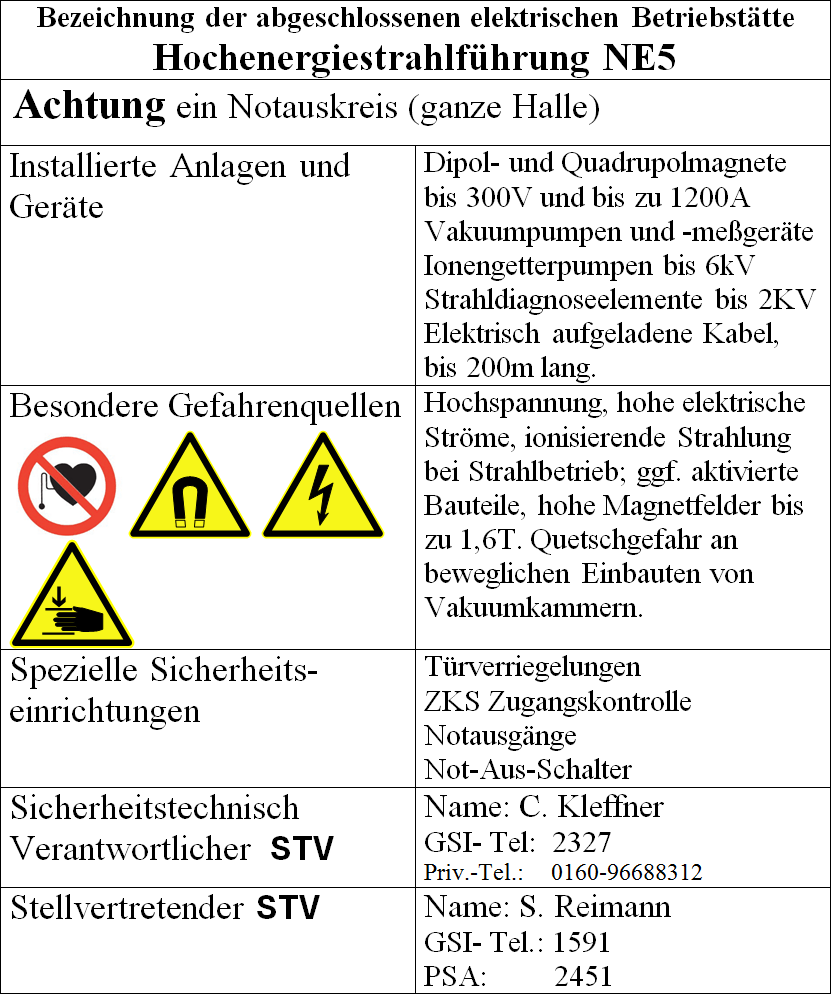 STV
außerhalb Normalarbeitszeit:
SIS MBR
HEST AEB - Zugang
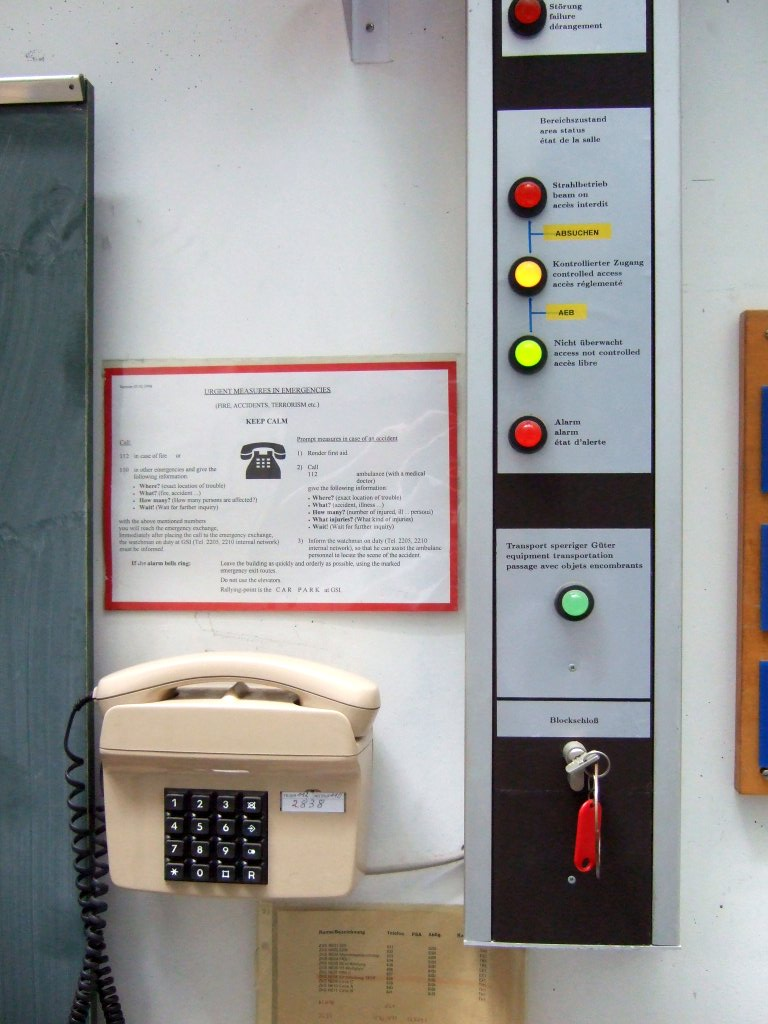 Besonderheiten
Bereich NE3
Zugang über FRS
Bereich NE8
HTP (STV: P. Forck)
Bereich NE5
Notausgang HHT Cave
Übersicht HEST
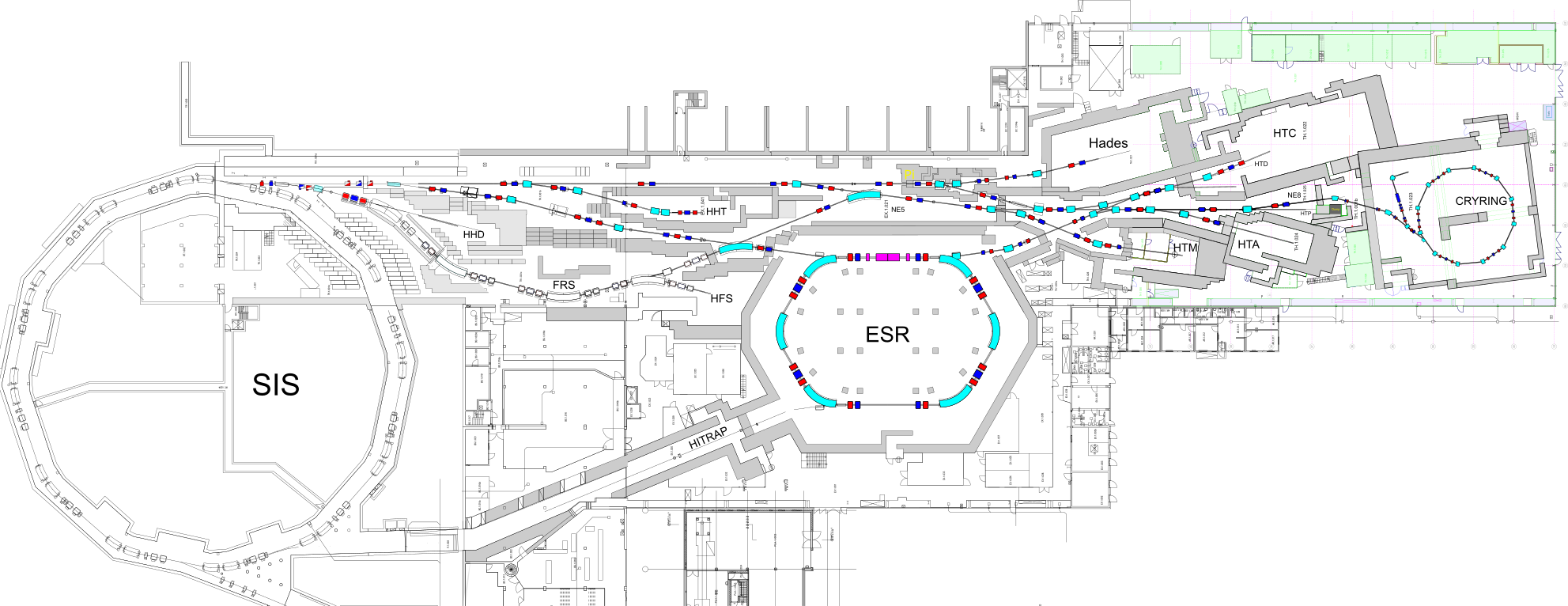 HEST AEB – Spulenabdeckung
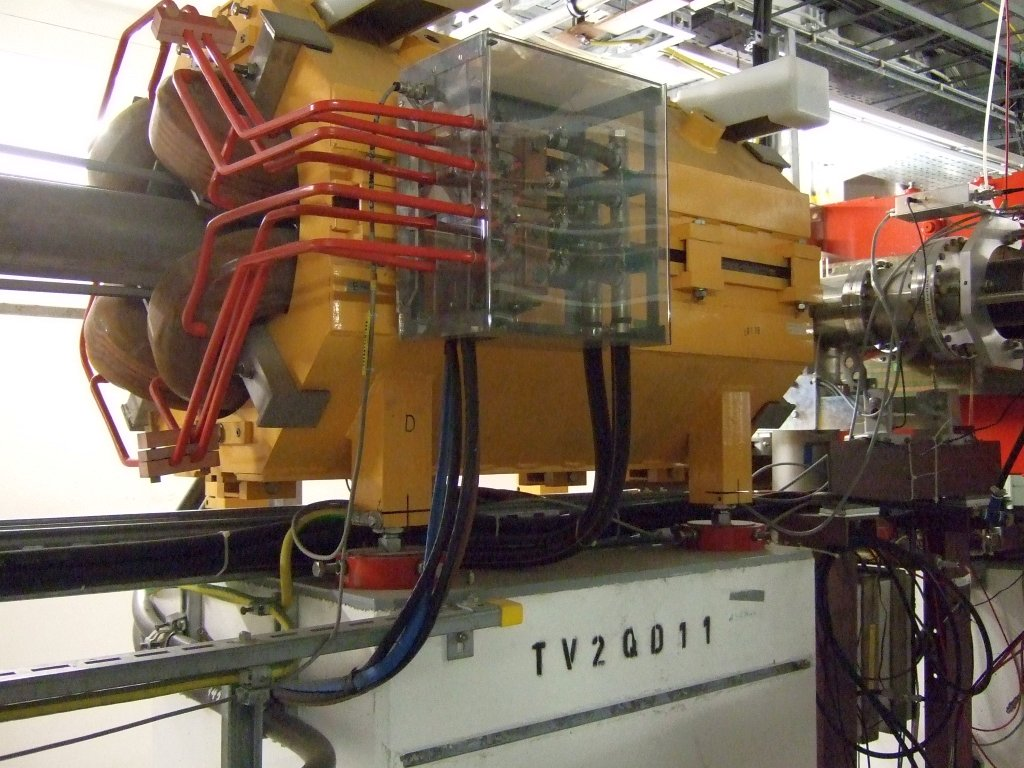 HEST AEB – Anlage
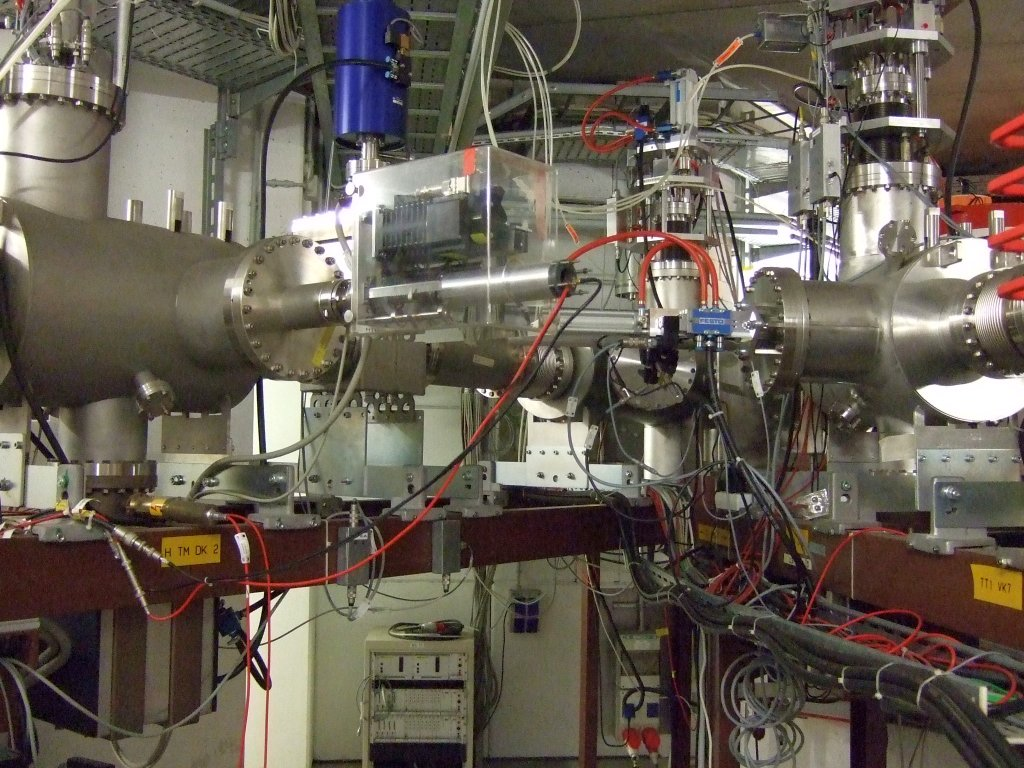 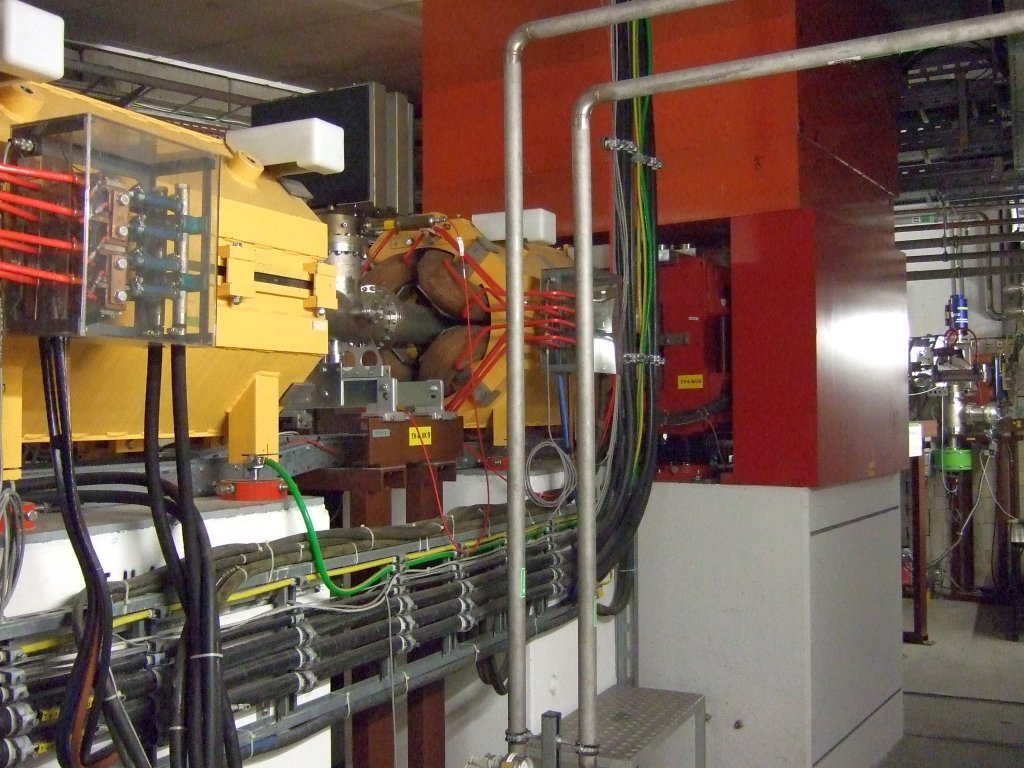 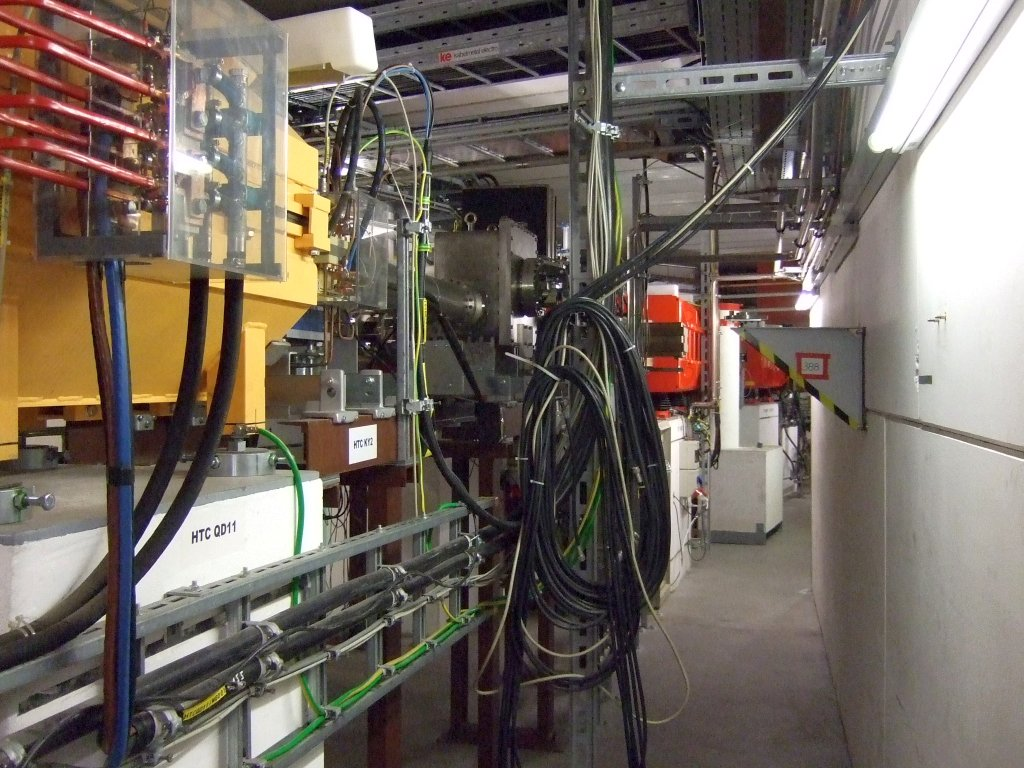 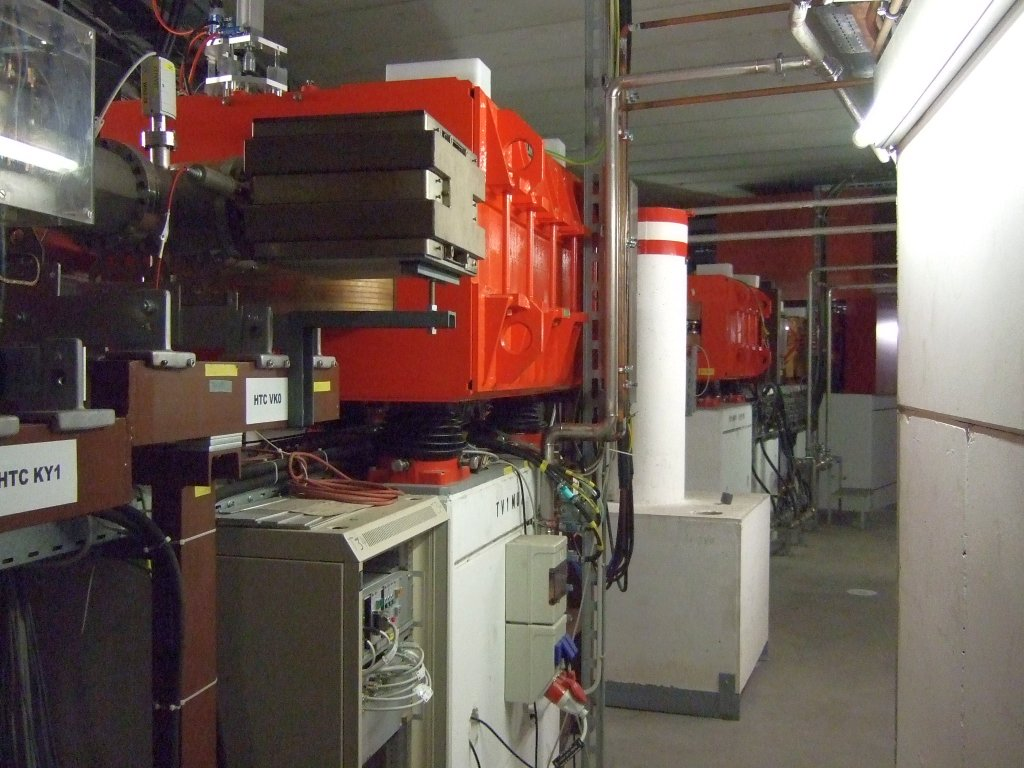 HEST AEB – Vakuum
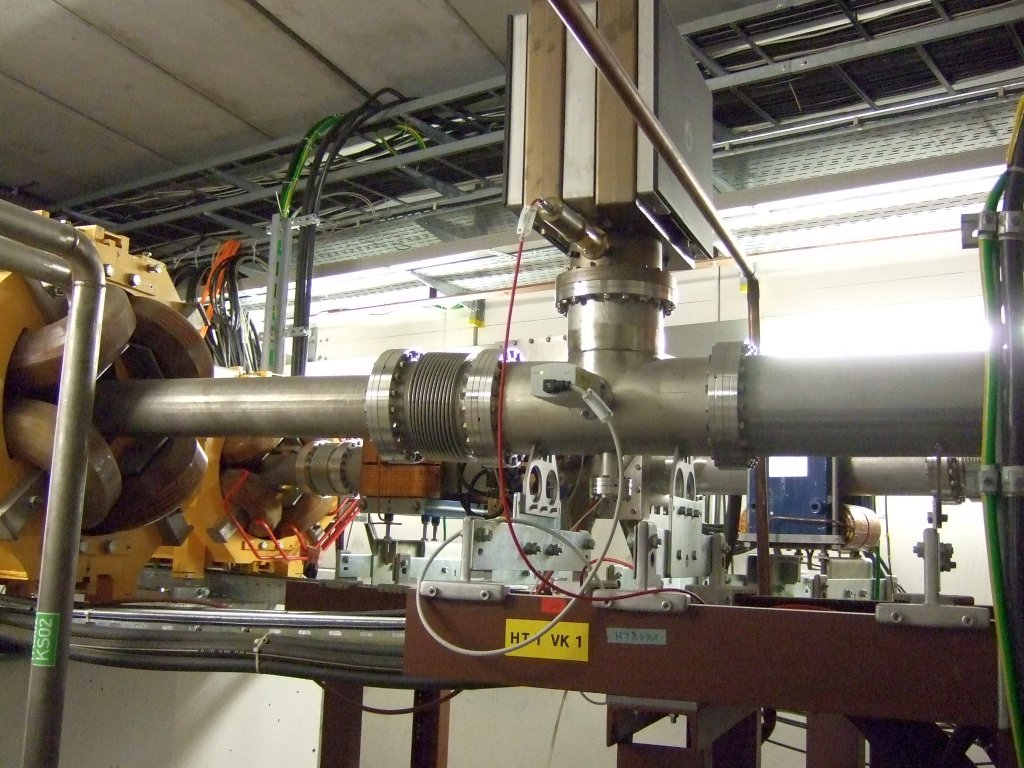 HEST AEB - Strahlfalle
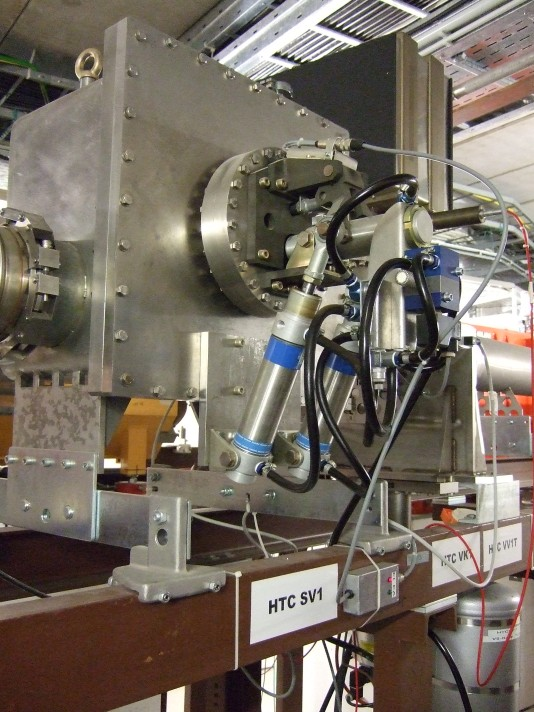 HEST AEB - Hinweise
Justiereinrichtungen
NOTAUS
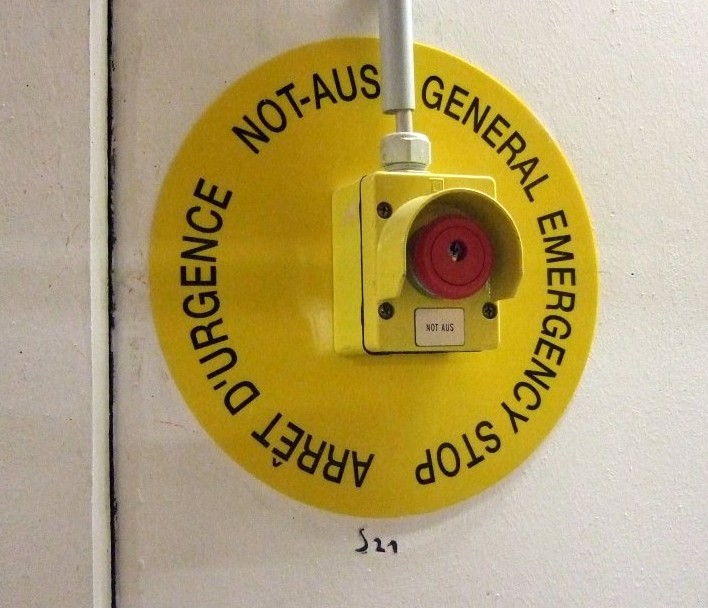 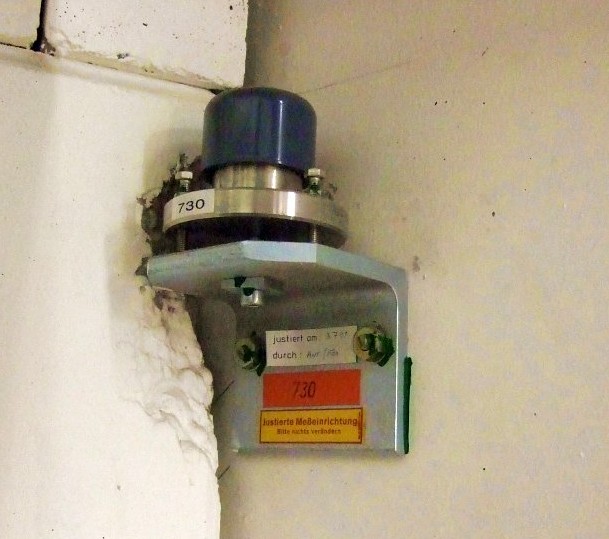 impressions
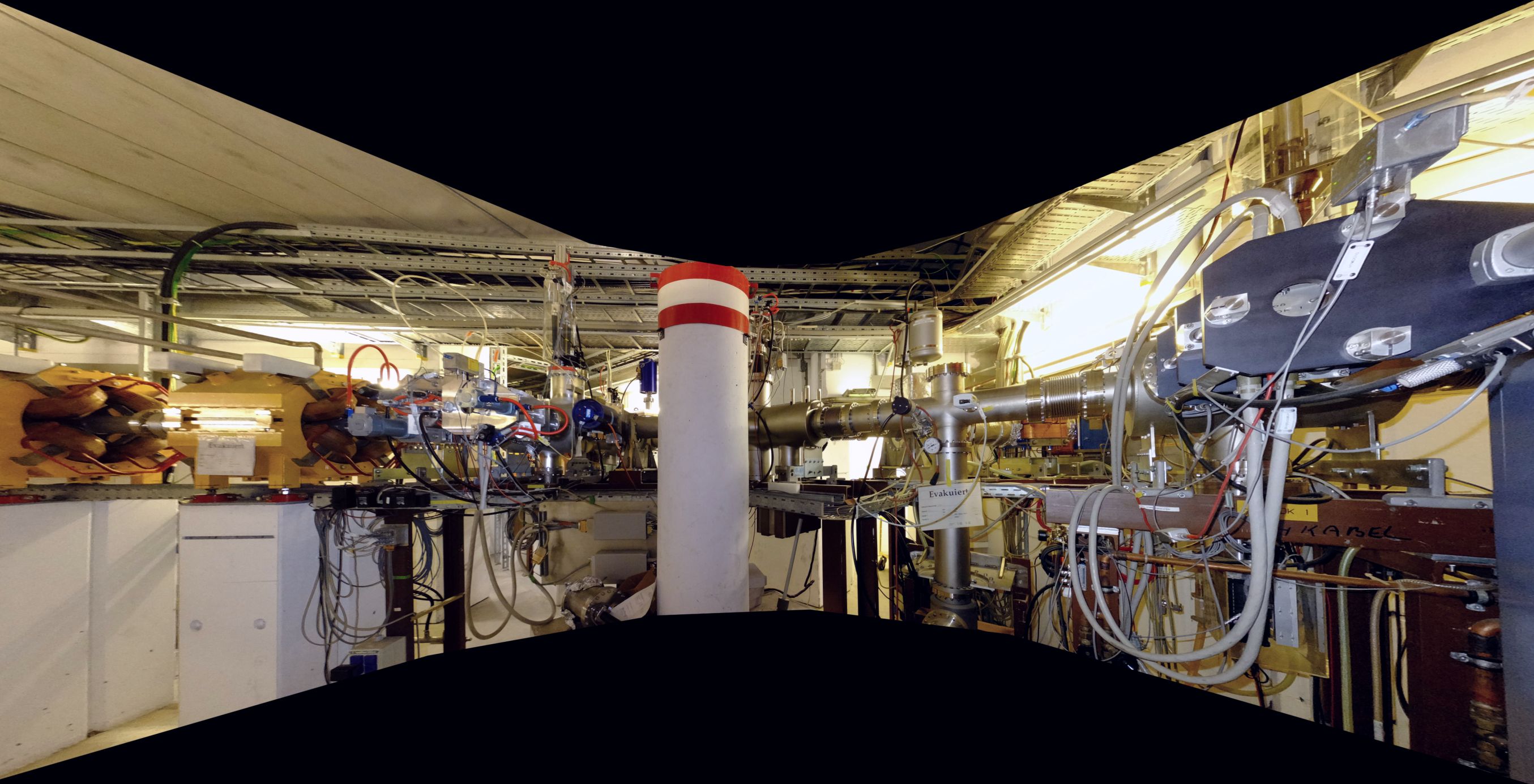 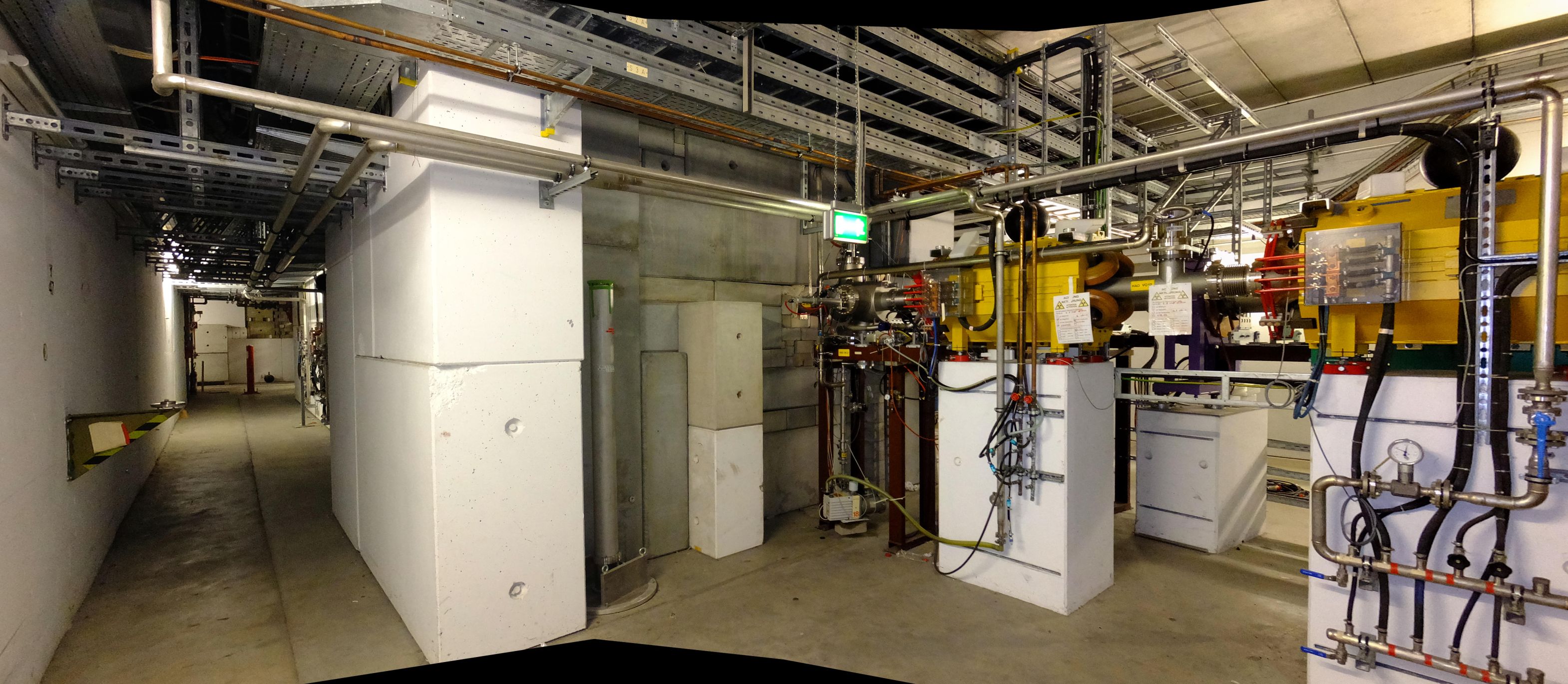 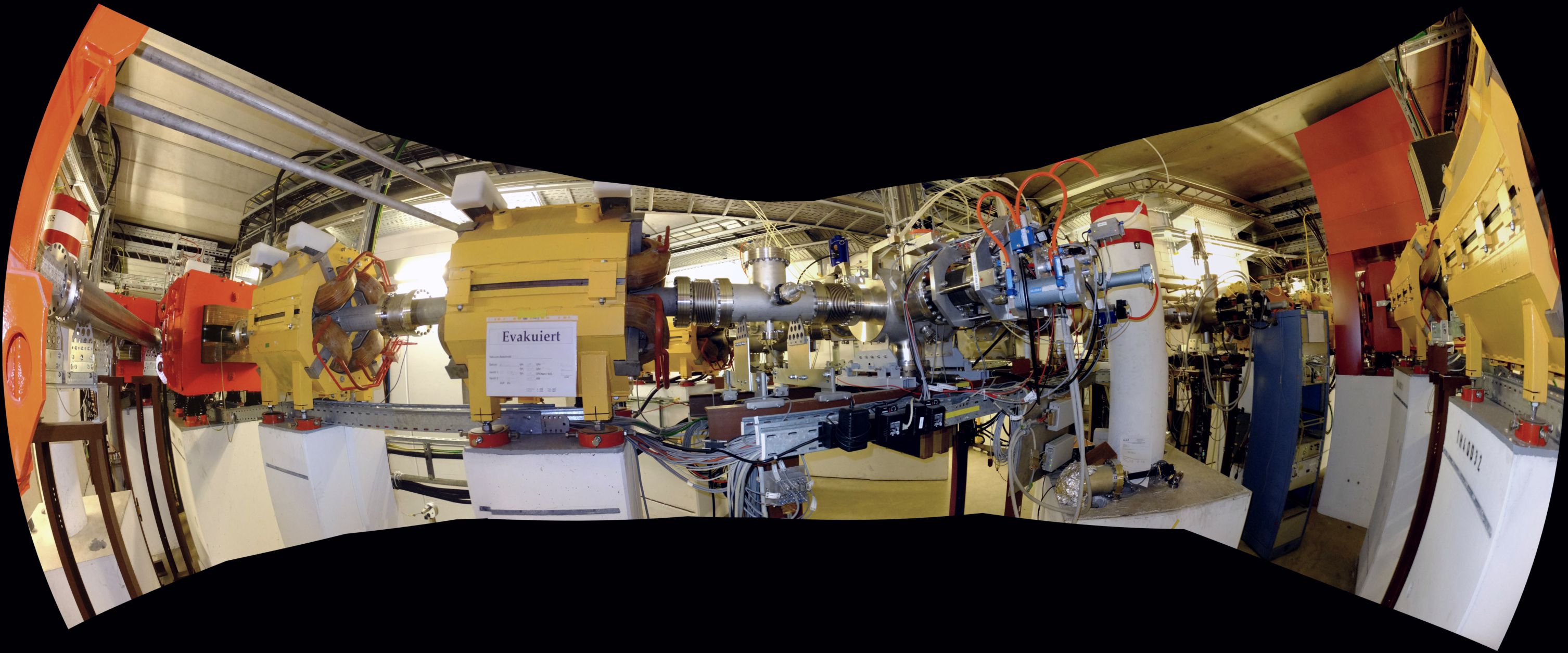 Mirko
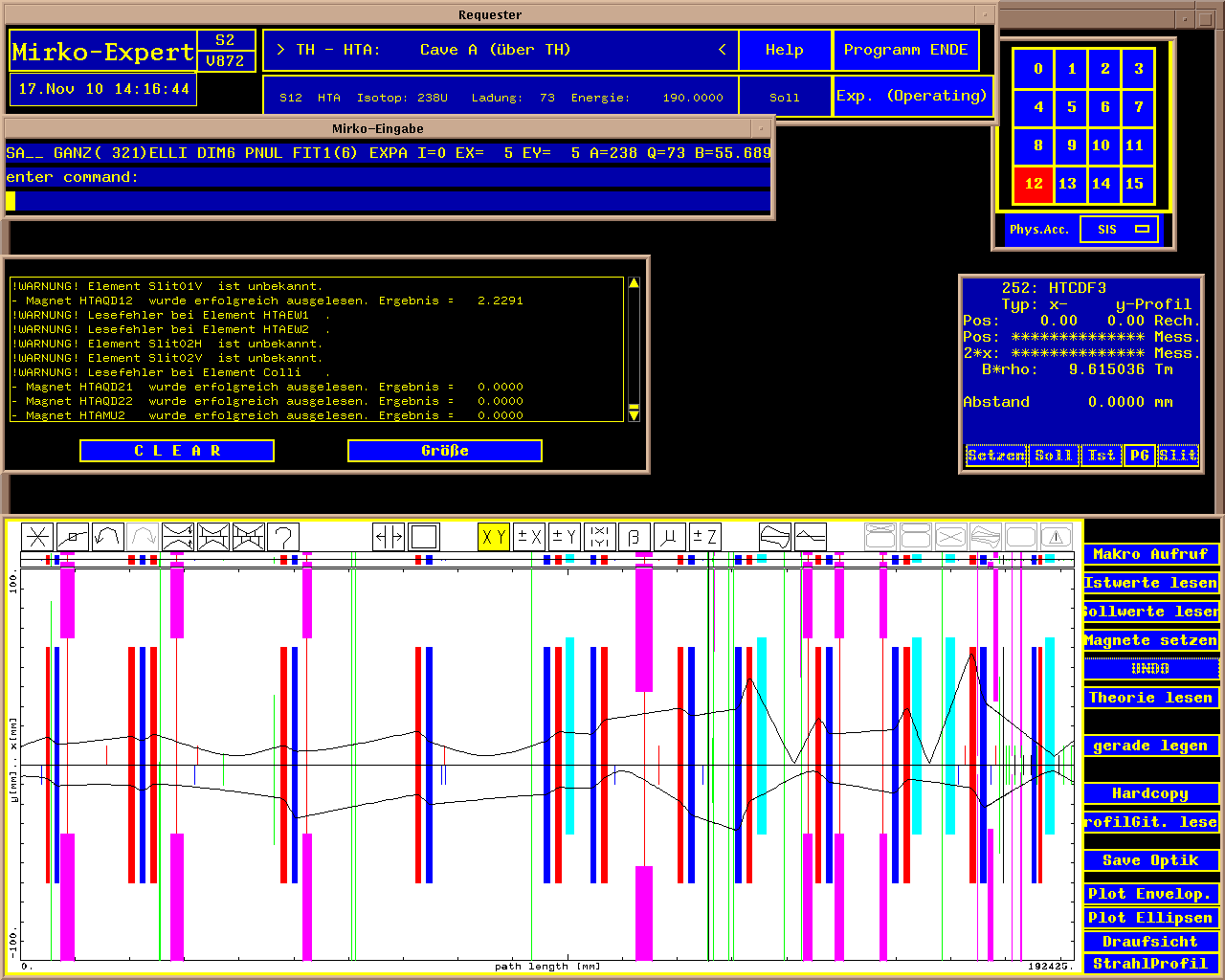 multi purpose tool
accelerator optics design
IOL
settings
geo-location
interactive beam manipulations
beam based measurements
beam diagnostic
MWPC
viewing screens
particle counters
current measurement
beam stopper
→ transmission
→ beam position
→ beam profile
→ beam stability
→ interlock
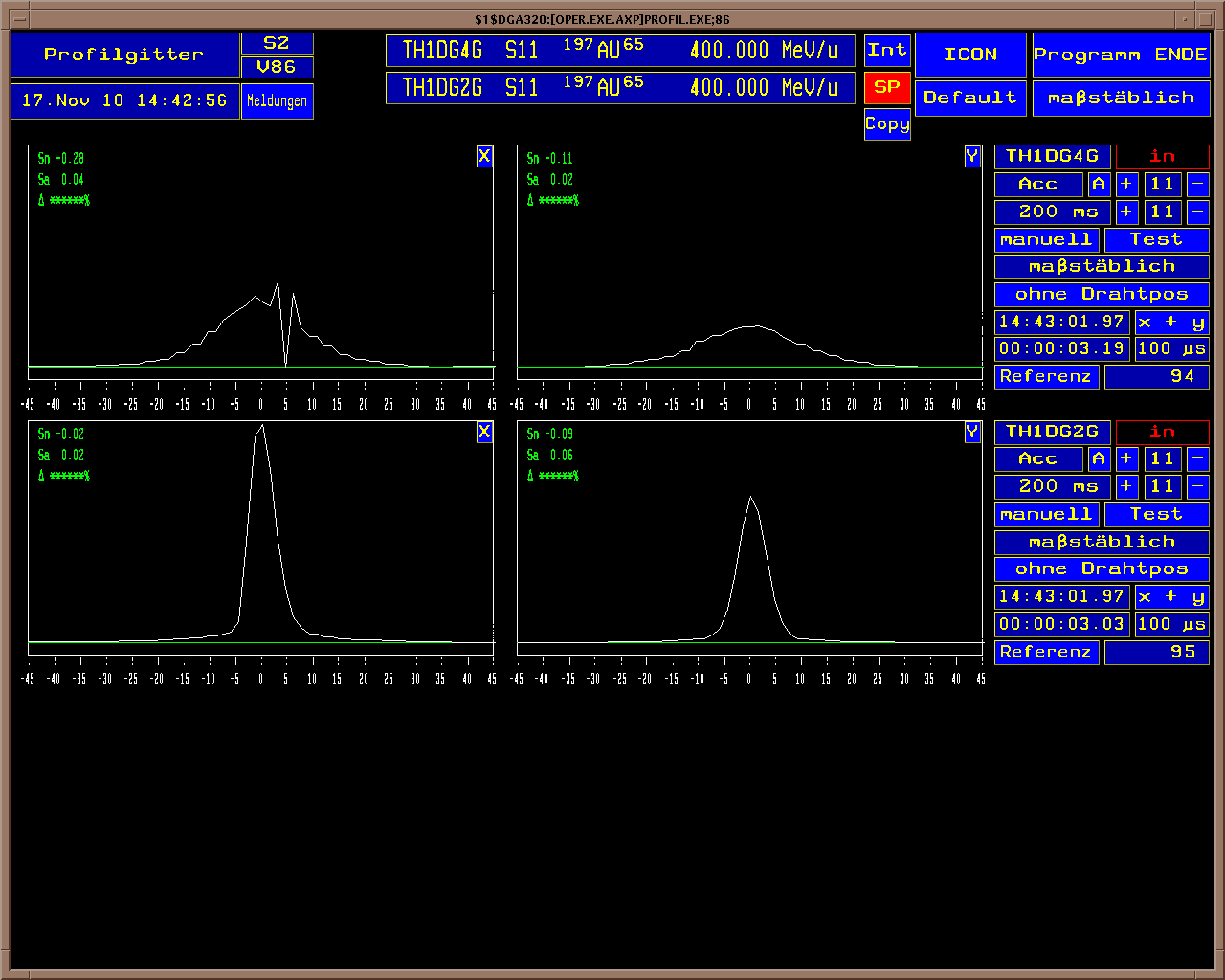 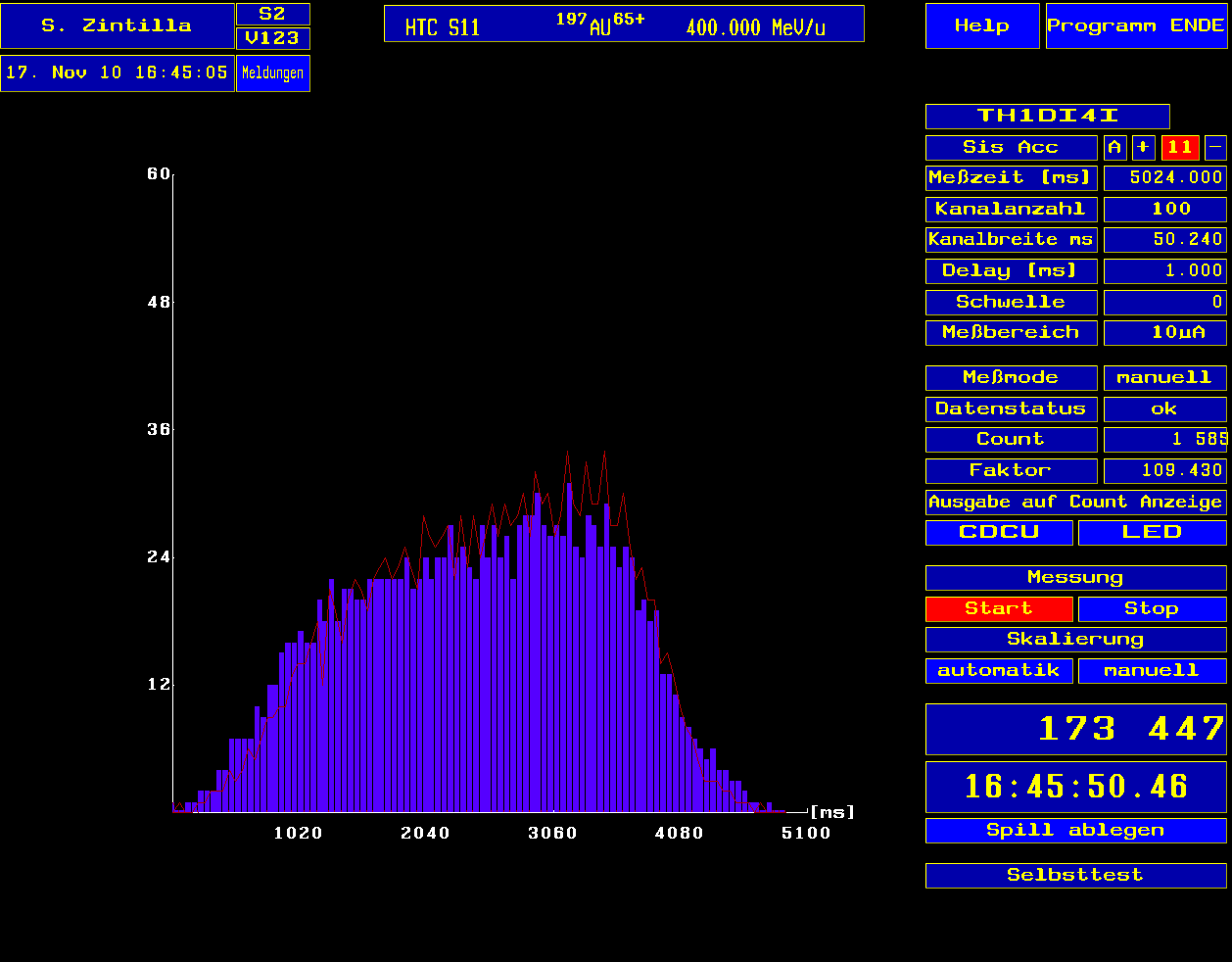 wide range of particles
wide range of particle densities
fast / slow extracted beams
magnet power supplies
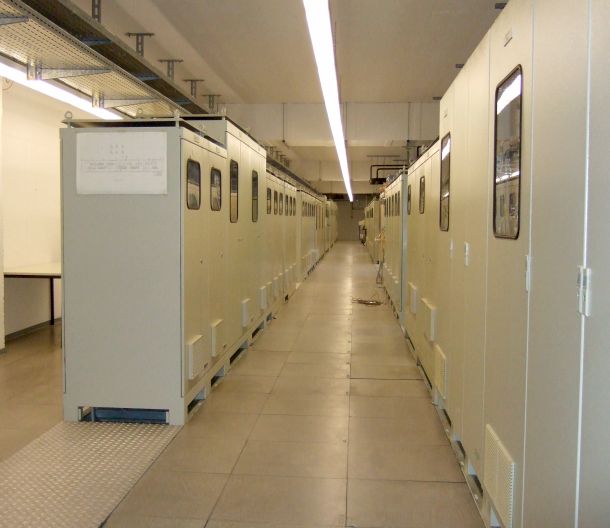 vacuum systems
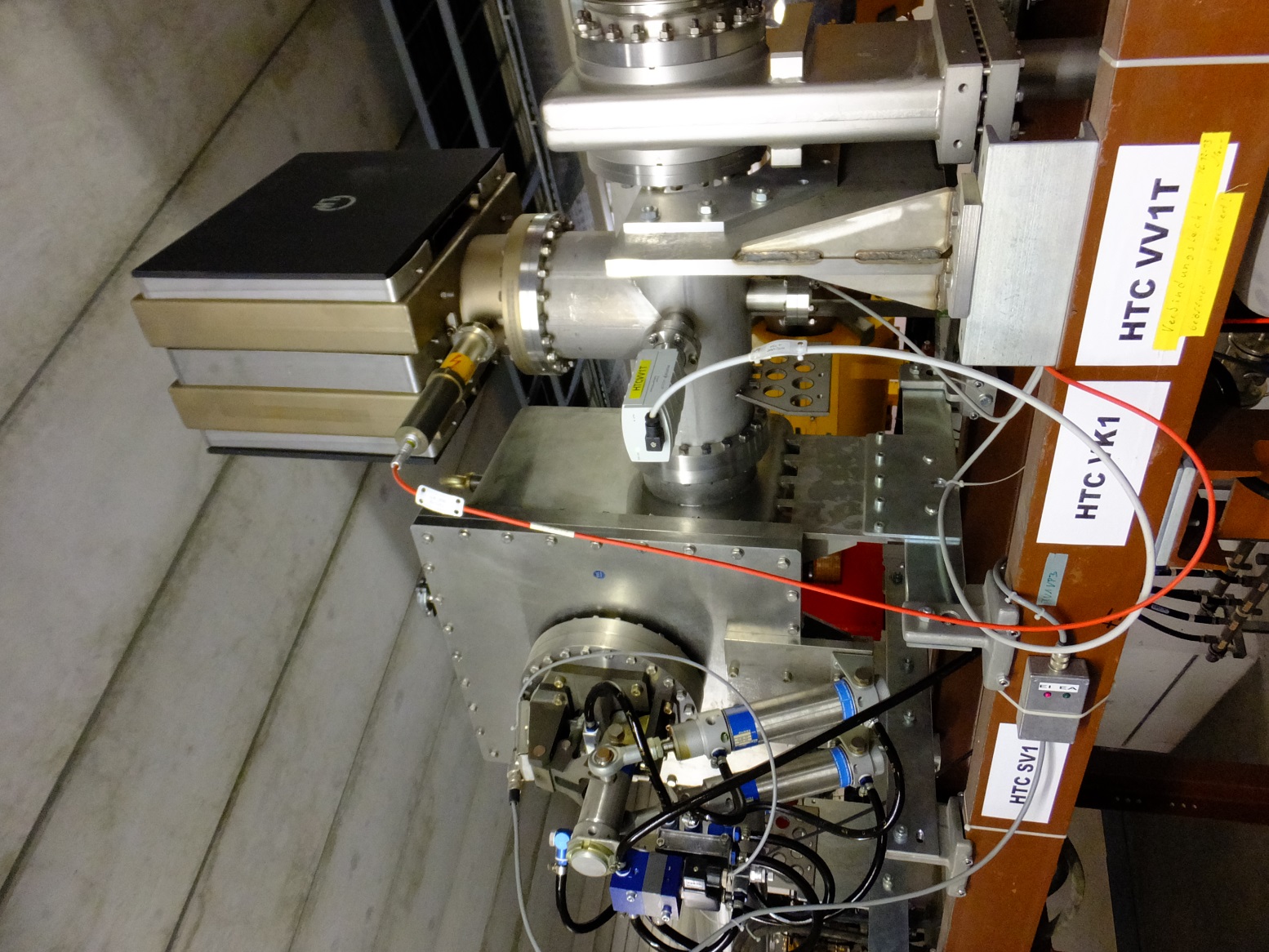 ESR - HTA
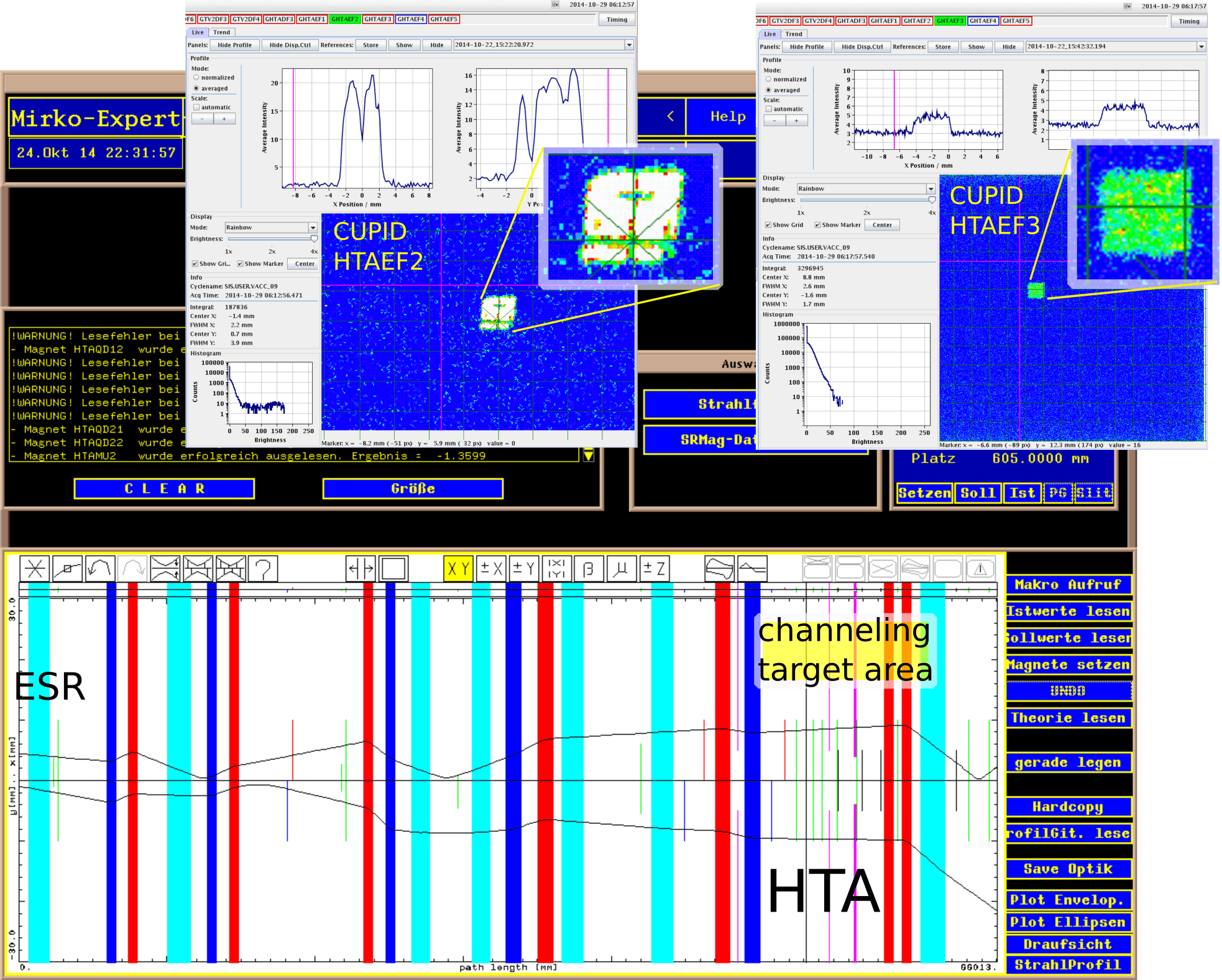 2013/2014
1 additionel steerer (ESR cave)
revised / aligned scinillating screens with CUPID
new beam line settings for slow extraced beams (channaling exp.)
pion target (2011)
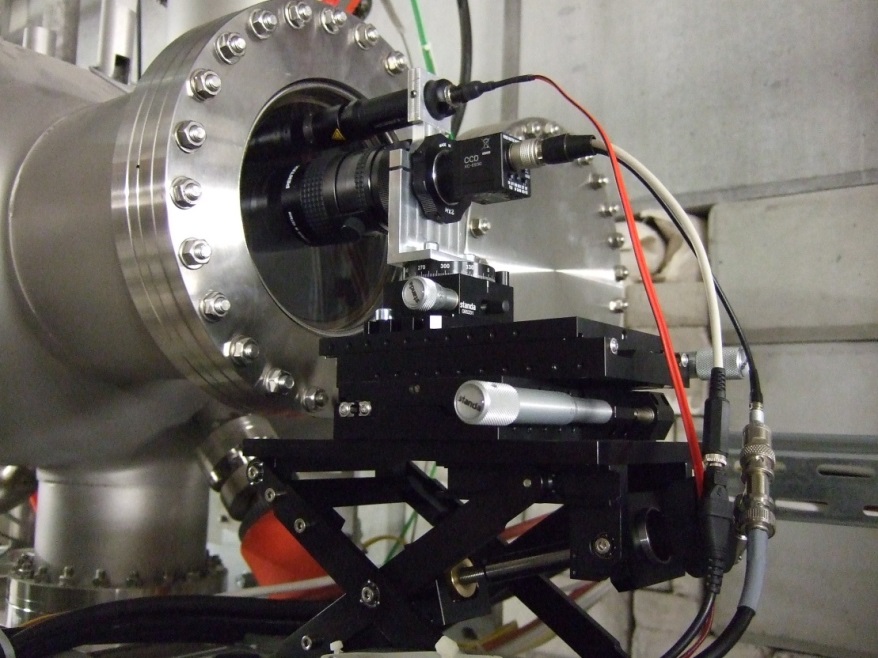 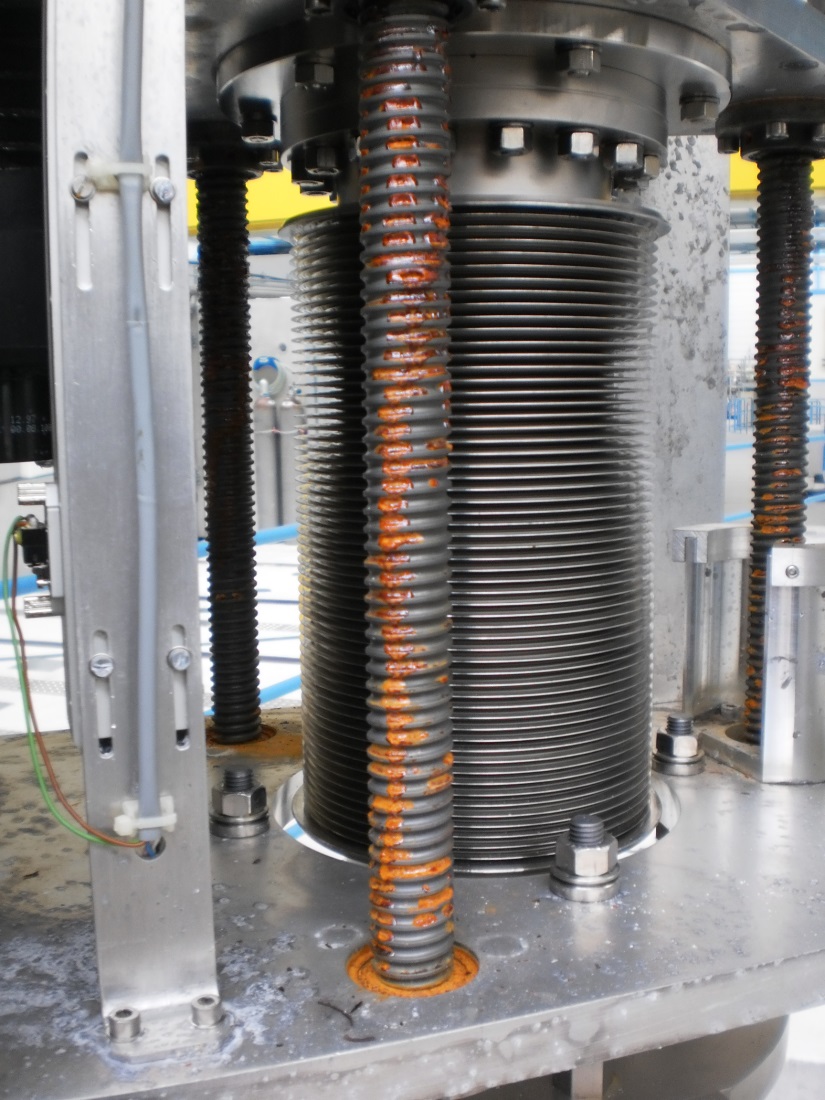 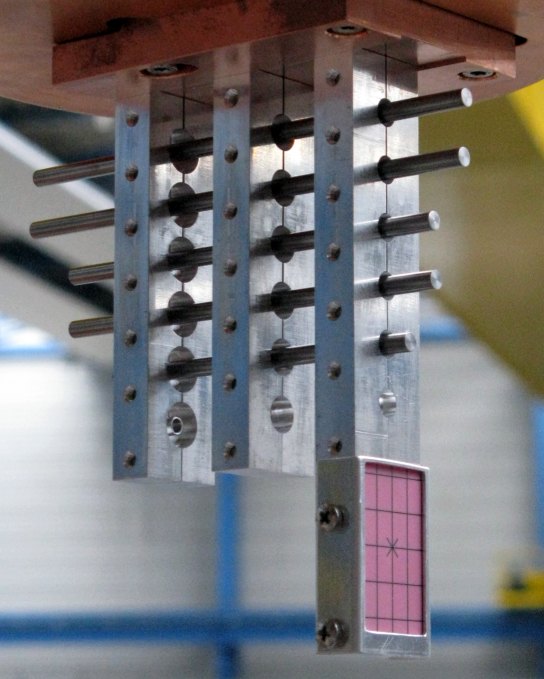 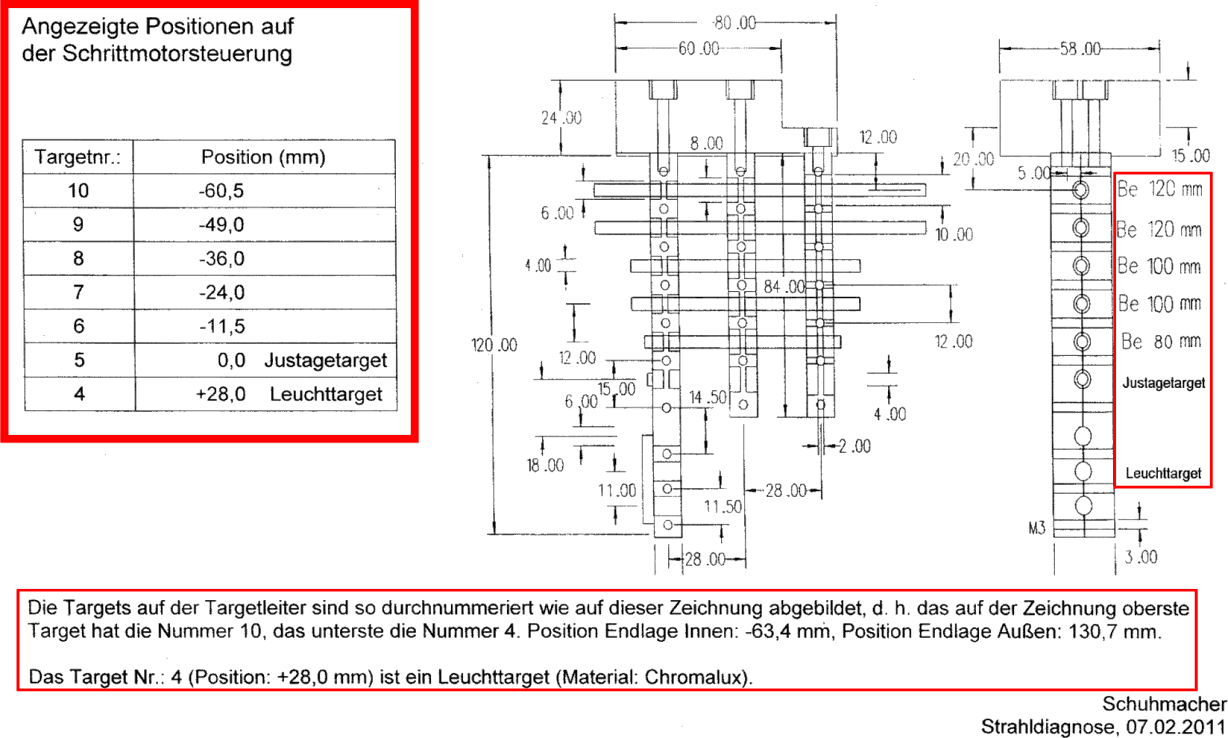 pion target - beam
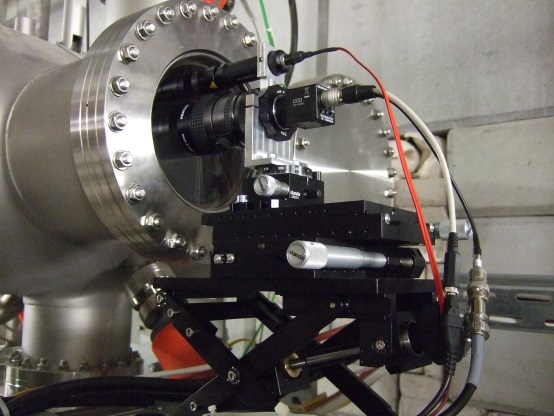 ESR – Cryring (NE8)
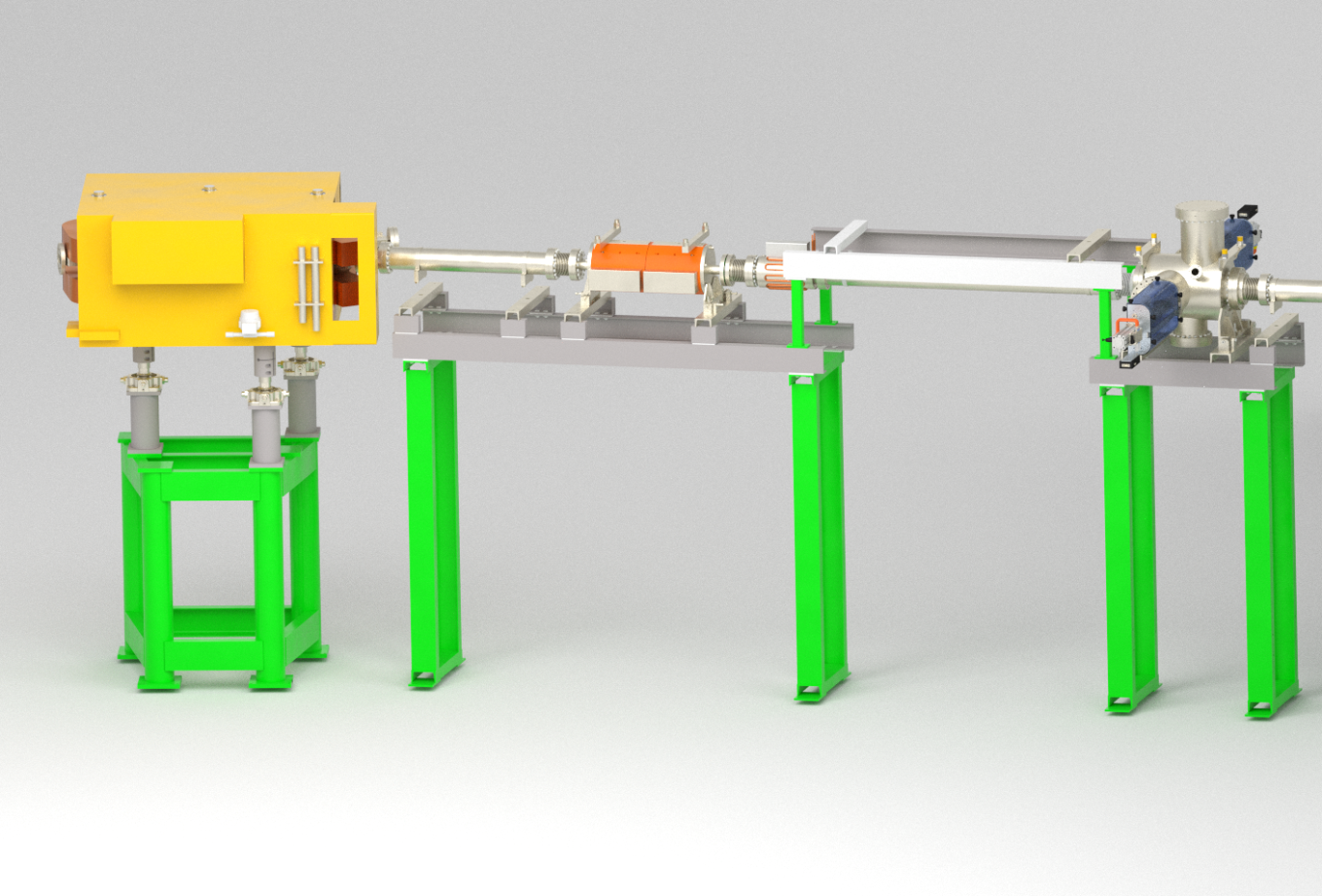 court. W. Geithner 2016
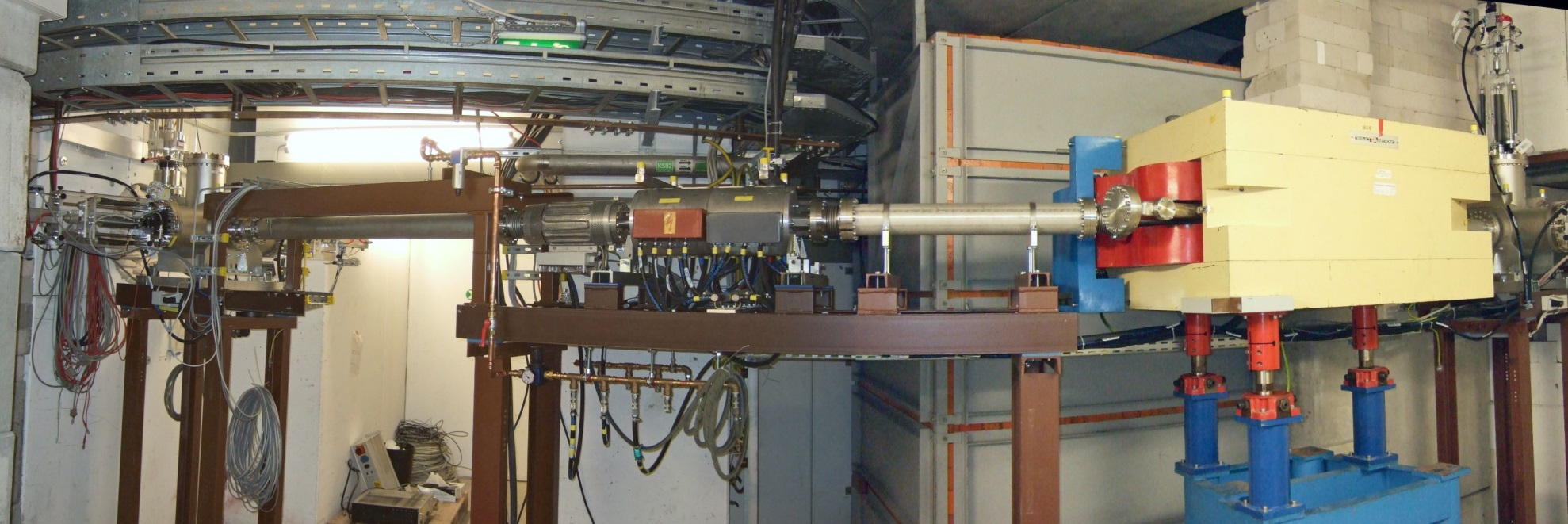 ESR – fast extraction tests
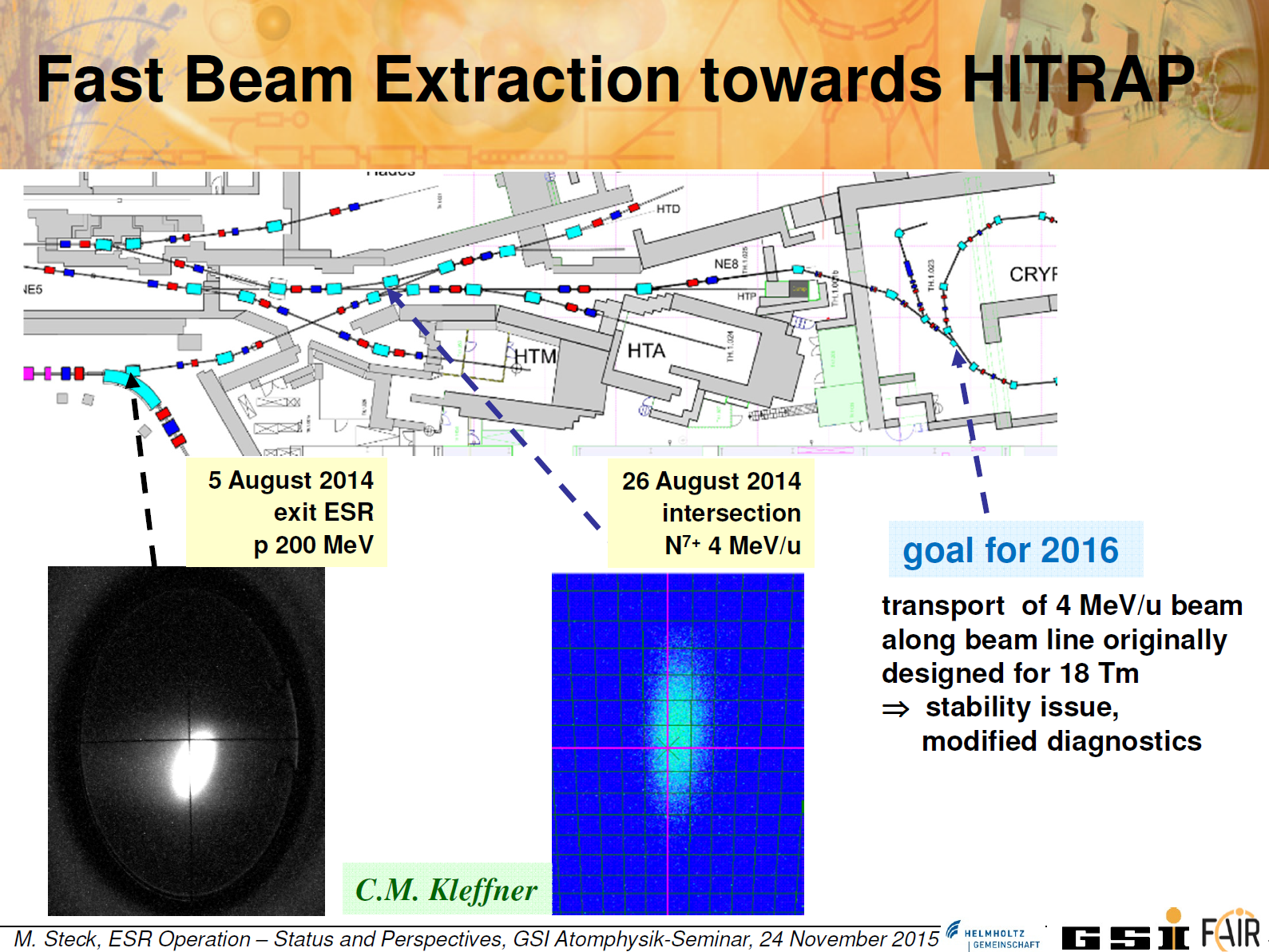 ESR - Cryring
injection beam line from NE8 in preparation
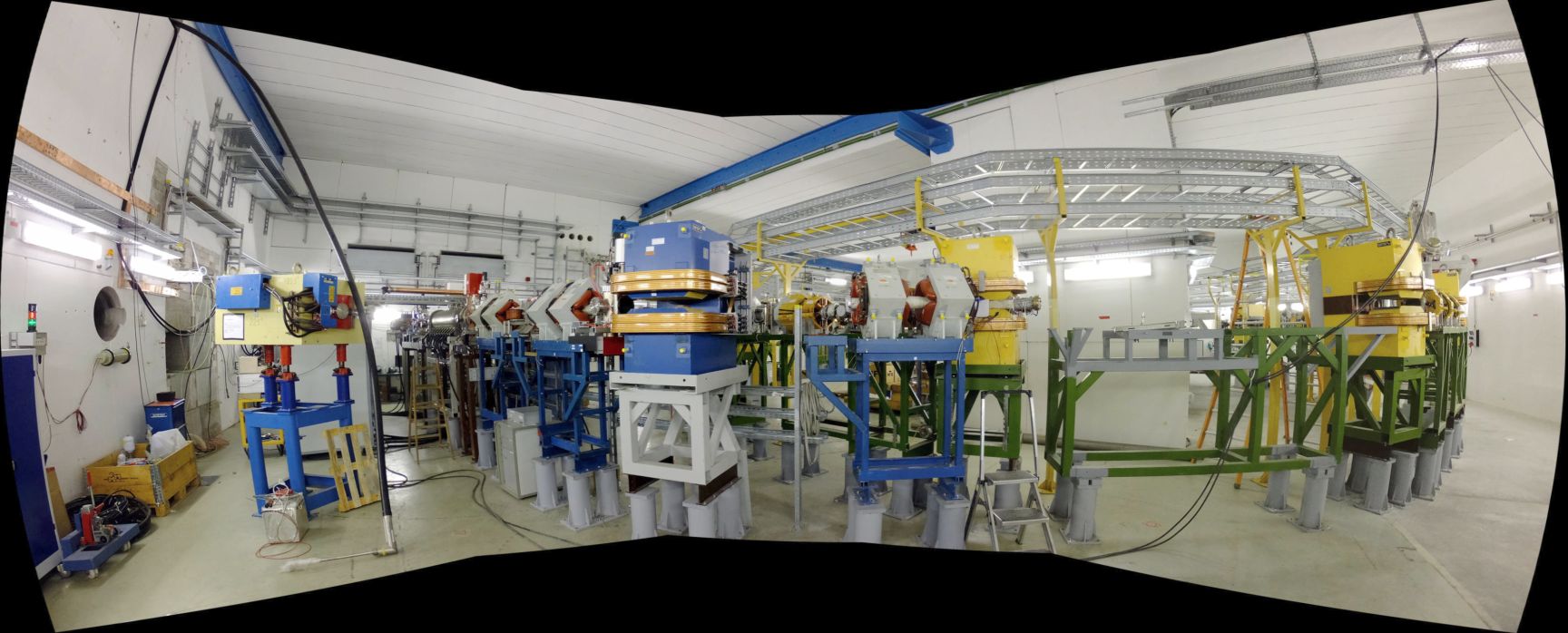 Cryring in Cave B 2015